«Голодомор 32-33рр-  геноцид народу України.
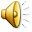 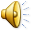 «Голодомор 32-33рр-  геноцид народу України.
Озброєний комсомолець охороняє комору зі збіжжям посівного та страхового фондів сільгоспартілі імені Григорія Петровського, село Вільшани, теперішнього Дергачівського району Харківської області
Жертви голоду. Харківщина, 1933 р.
Жертви голодоморуна вулицях Харкова, 1933 рік
Люди хотіли бо дай щось знайти, але марно….
«Голодомор 32-33рр-  геноцид народу України.
Діти пухли на глазах у матерів, та їх нічим було  нагодувати…
Все забрали до крихітки!
«Голодомор 32-33рр-  геноцид народу України.
Люди вмирали!
 Та до цього владі було байдуже, бо все це зроблено щоб знищити людські душі!
Вони ще так хотіли жити…
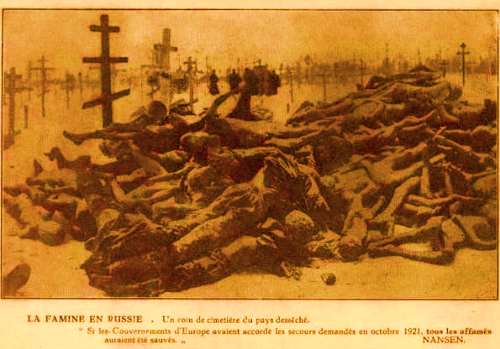 Мертвих людей вивозили та скидали в одну яму, наче непотріб! Це були  страшні роки !
Перед ким завинили ці діти?
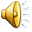 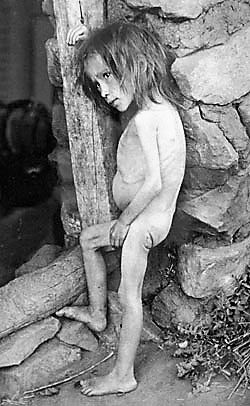 Ми завжди будемо згадувати ті страшні роки!
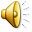